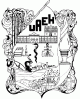 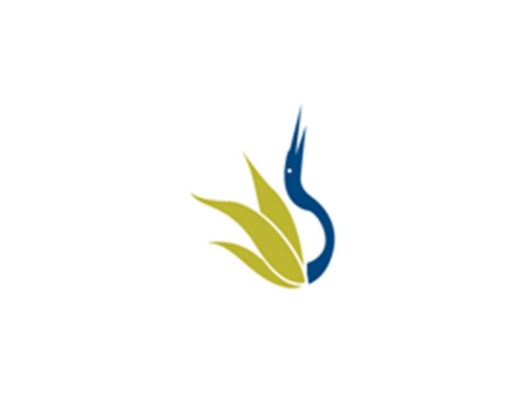 UNIVERSIDAD AUTÓNOMA DEL ESTADO DE HIDALGO
ESCUELA SUPERIOR DE ZIMAPÁN
Licenciatura en Derecho

Tema: 5.1 Generalidades

Lic. Sandra Martínez Lorenzo

Enero – Junio 2014
Tema: 5.1 Generalidades

Resumen

El hombre tiene por naturaleza tendencia al agrupamiento por poseer una actitud asociativa en actividades públicas o comunitarias, por ello el Derecho como área disciplinar que regula la conducta del hombre en sociedad atiende aquellas tendencias de los individuos a través del Derecho Civil y Mercantil aplicando en cada una de ellas las  disposiciones civiles y mercantiles respectivamente tales como el Código Civil aplicable en el Estado de Hidalgo, el Código de Comercio así como de la Ley General de Sociedades mercantiles.
En dichos ordenamientos jurídicos regularán las diversas especies de sociedades civiles, mercantiles que podrán constituirse en territorio mexicano.

 Palabras clave: Derecho Mercantil, Sociedades civiles, Sociedades Mercantiles
Abstract: 

Man is by nature a tendency to possess an associative grouping attitude in public or community activities, so the law as a subject area that regulates the conduct of man in society serves the tendencies of individuals through the Civil and Commercial Law applying in each one civil and commercial provisions respectively such as the Civil Code applicable in the State of Hidalgo, the Commercial Code and the General Law of Commercial Companies. In such jurisdictions shall govern the various species of civil societies, business that may become Mexico.
Keywords: Commercial Law , Civil Societies, Commercial Companies
Objetivo general: 

El alumno identificara  y explicara el acto de comercio, los comerciantes, las instituciones y conceptos que rigen la actividad comercial, es decir, la intermediación en el cambio de bienes o servicios, así como los aspectos más relevantes de las sociedades reguladas por la ley general de sociedades mercantiles en especial, la sociedad anónima su constitución, su transformación, su escisión, su disolución, su liquidación y su fusión con la finalidad de que al concluir el curso pueda diferenciar una sociedad de otra así como la creación y diseño de la misma.
Nombre de la unidad:

UNIDAD V SOCIEDADES MERCANTILES
 


Objetivo de la unidad:

El alumno conocerá los conocimientos básicos y fundamentales de las sociedades mercantiles con la finalidad de que al término de la unidad sea capaz de identificar los requisitos y tipos de sociedades mercantiles existentes
Tema: Generalidades


5.1.1 Especies

Introducción: 

Desde que los hombres adquirieron el concepto de vida en sociedad  no se ha dejado de acudir a la reunión y a la asociación, por ende existe la gran necesidad de regular dichas actividades con la finalidad de no afectar la esfera jurídica de los integrantes de la sociedad.
Por lo que el hombre debe de saber las especies de reunión y asociación que este puede realizar de acuerdo a sus necesidades personales.
Desarrollo del Tema:
Tipos de sociedades en general
Bibliografía del tema:

Código de Comercio (2014).

Ley General de Sociedades Mercantiles (2014).

Código Civil vigente en el Estado de Hidalgo.

Carrasco Fernández  Felipe M. Derecho Societario. Ed. OGS. México (2001)